Школьный музей в формировании гражданской идентичности школьников.
Выступление учителя МКОУ СОШ №25 с УИОП г.Россошь Россошанского района Воронежской областиКозютенко Светланы Ильиничны
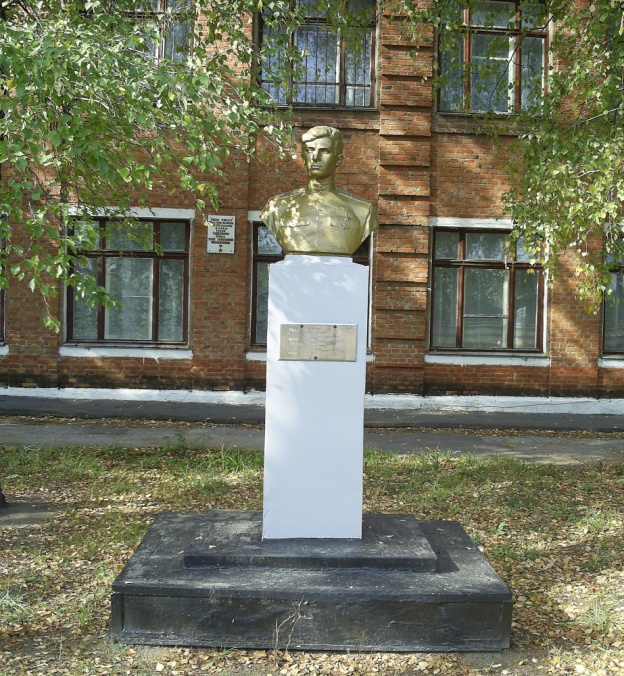 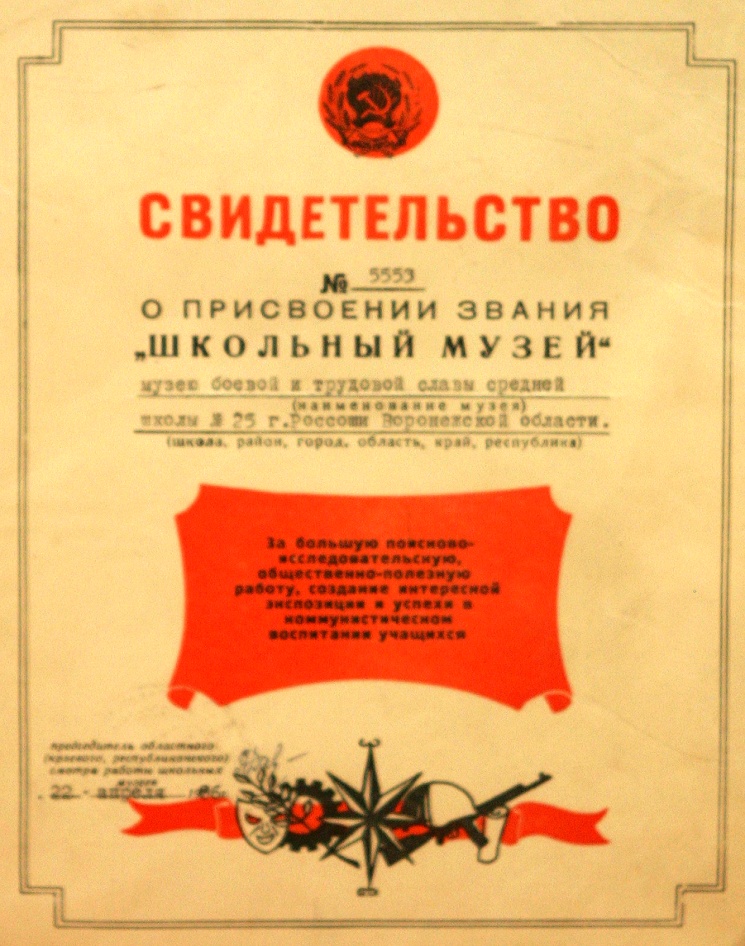 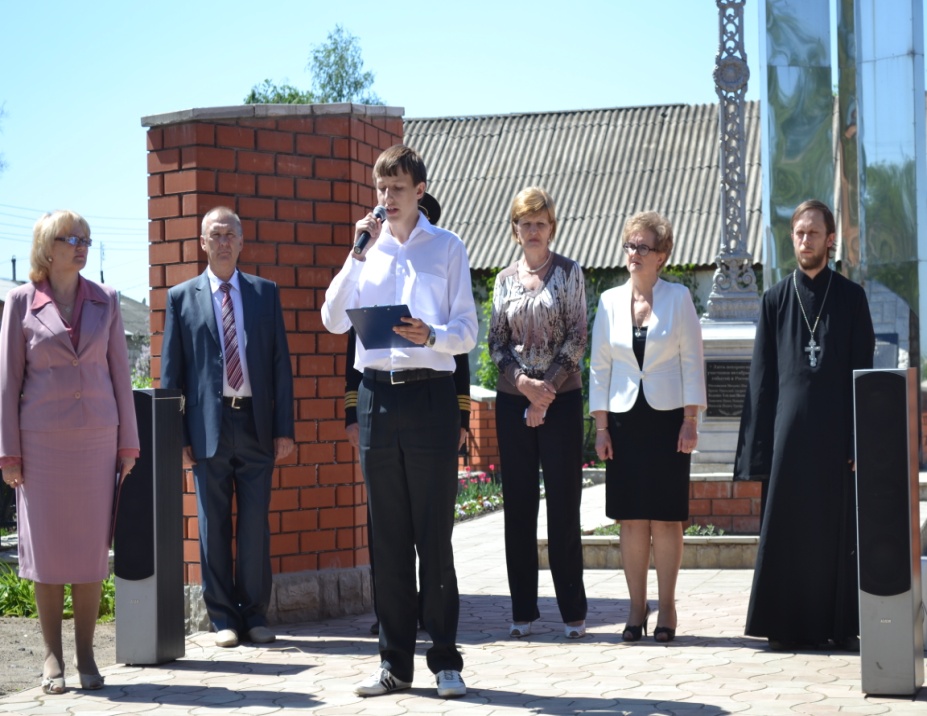 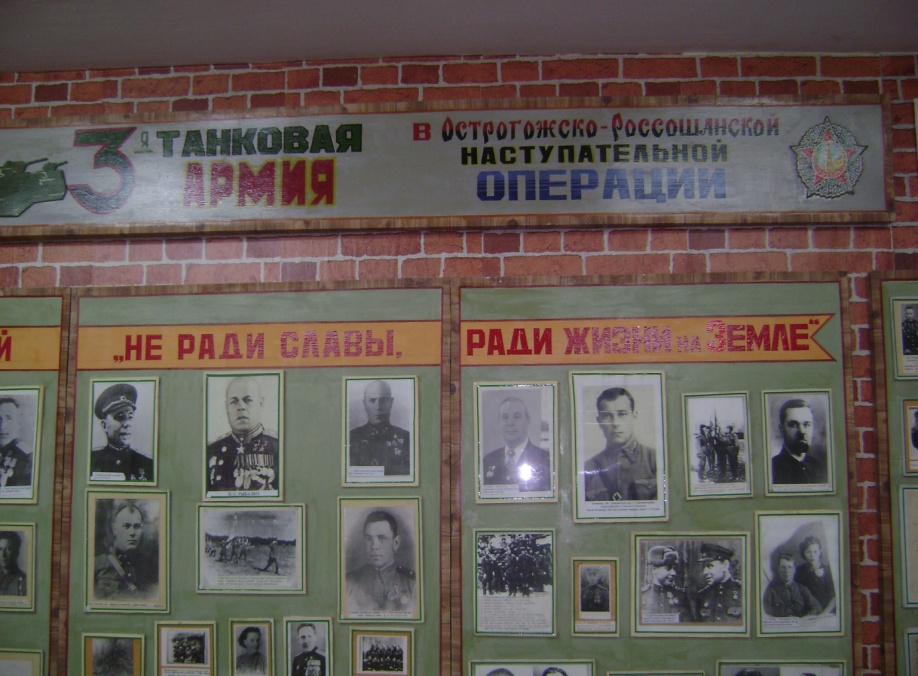 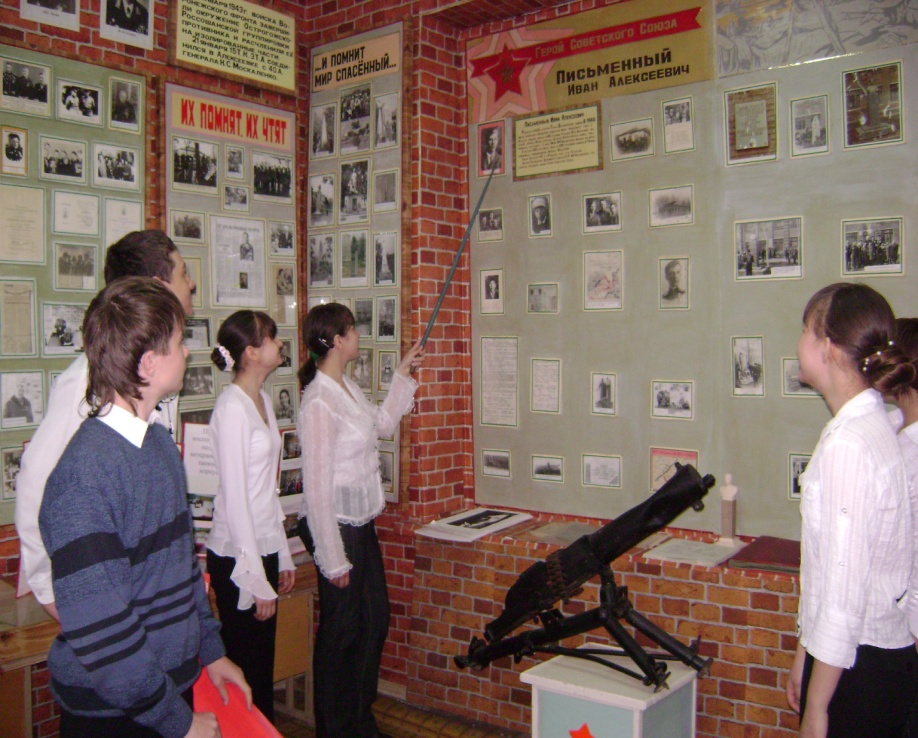 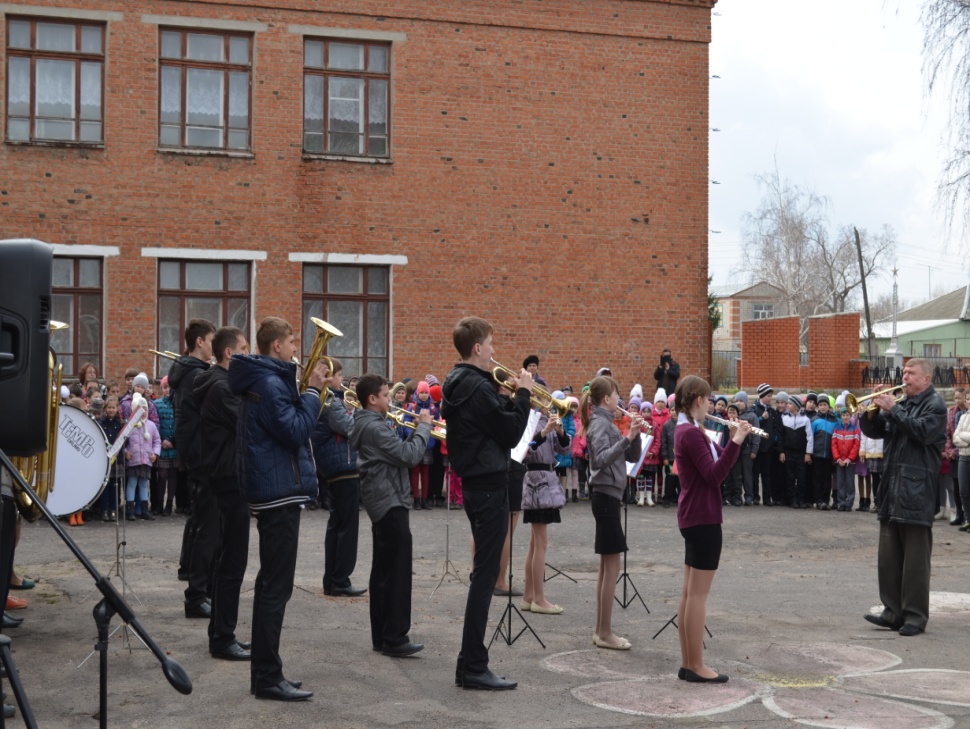 исследовательские проекты
« Со школьного порога ушедшие в войну», « Наши земляки – Герои Советского   Союза», «Выпускники школы в истории Великой Отечественной войны», «Моя семья в истории Великой Отечественной войны», « Имя выпускника в истории родного города».
« Имя выпускника в истории родного города»
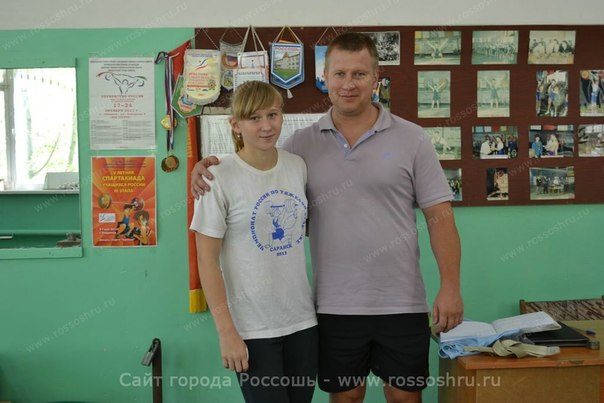 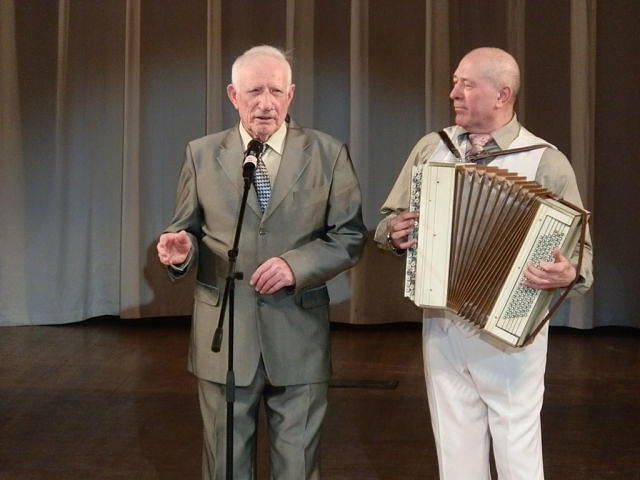 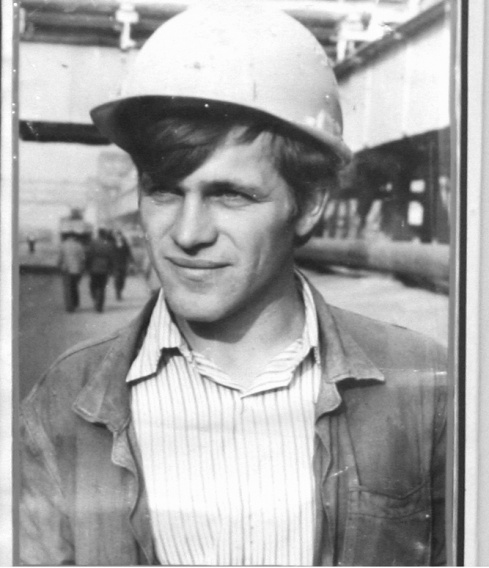 Все проходит, Остается Родина-То, что не изменит никогда.С ней живут, любя, страдая, радуясь,Падая и поднимаясь ввысь…И еще немало будет пройдено,Коль зовут в грядущее пути.Но светлей и чище чувства РодиныЛюдям никогда не обрести.